Séminaire« Drones et moyens légers aéroportés d’observation»25 juin 2014, IRSTEA MontpellierHubert BERENGERResponsable DAS Nouveaux Services Aériens Pôle PEGASE
Drones pour services aériens;la filière sud-est, opportunités et freins au développement
Le Pôle Pégase
Le DAS NSA Pégase
Les freins et enjeux
Actions engagées
25/06/2014
2
Le Pôle Pégase
L’un des 3 pôles aéronautiques français
Situé en région Paca
06/12/2012
3
318 membres au 31 Décembre 2013
dont plus de 190 entreprises, 
soit 60% du réseau
70 hors PACA
3 membres
BERINGER
HAD
IUT Gap
19 membres
SWAT France
EGIDE
BORGHINO
VAUCLUSE ULM
58 membres
VWORLD
AG3i
UNSA
NEXESS
INRIA
TAS
ACUTE 3D
127 membres
STUDIEL
WEIR
ONERA
AIRBUS HELICOPTERS
NAWA Technologies
41 membres
Dassault
DGA EV
C-S
IMQ
KONTRON
ATN-I
UIMM 13-04
AMU 
ECM
OPTIS
OROLIA
ECA
IRTS
Des filières aux maturités différentes
7000 emplois
2500 emplois
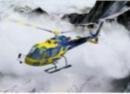 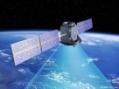 1000 emplois
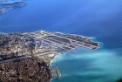 2500 emplois
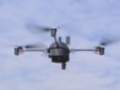 1500 emplois
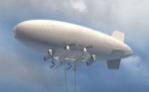 Le DAS NSA
Objectifs
 Développement de nouveaux services spatiaux  et aéronautiques  faisant appel à différents vecteurs aériens (drones , ballons, hélicoptères…)
 Marchés civils et militaires
Fonctionnement 
L’animation s’appuie sur un comité stratégique de 15 membres
4 GT identifiés et lancés en septembre: règlementation, innovation, export, structuration offre
 Dynamique régionale
Plus 80 entreprises concernées : 10 dronistes,30 prestataires,30 fournisseurs technologiques
 Positionnement légitime et différencié de la région sur le thème Risques Sécurité: développement de solutions globales
 Présence de nombreux Pôles « usages » en Région: Pôles Mer, Risques, Eau, Terralia, Capénergies
Dynamique nationale pour les vecteurs drones
 En lien avec la DGA, DGAC, les autres Pôles et la Fédération Professionnelle
 Deux autres régions fortes : Aquitaine et IdF
06/12/2012
6
Freins /enjeux de la filière
Offre éparpillée, redondante et incomplète
Manque fournisseurs de service global
Règlementation à faire évoluer dans le respects des droits de chacun
Appréhender les marchés à l’export 
Intégrer de la technologie embarquée, adaptée aux évolutions des vecteurs
06/12/2012
7
Freins /enjeux de la filièrel’offre
Des produits à adapter à la demande
Conditions météo
offre CU limitée
Maturité technologique
Acteurs souvent peu structurés
TPE
Peu de fond propres
Pas de moyens de développement mutualisés
Absence de petits Maitres d’Oeuvre
Proposant un service complet
Capable de positionner plusieurs type de vecteurs
Plateformes de développement et de certification mutualisées
Chaine de valeur de l’offre incomplète
Notamment sur vecteurs > 50kg
06/12/2012
8
Freins /enjeux de la filièresLe vecteur
Endurance 
Energies hybrides
Gestion intelligente 
Impact poids 
Vol à distance (Satcom)
Fiabilité 
Vol en essaim
Compatibilité à un environnement sévère
Environnement maritime
ATEX
Rayonnements et CEM
Températures extrêmes
06/12/2012
9
Freins /enjeux de la filièresLa CU
Adaptabilité au porteur
Miniaturisation ou pas
Embarqué 
Traitements des données
Electronique embarquée
Analyse et traitement de l’information
Sécurisation des données et des échanges
Inviolabilité du command-control
06/12/2012
10
Freins /enjeux de la filièreLa Mission
Interface homme/machine
Ergonomie 
Au delà de la station sol: le NID
Outils de gestion de mission
Outils de simulations de mission
Réalité augmentée
06/12/2012
11
Freins /enjeux de la filièreLa Législation
La législation française: une référence
Les démarches en cours
Union européenne
USA
La segmentations des aéronefs
La formation associée
Quelles places pour les nouveaux usages aériens
Protection de la vie privée
Internalisation des compétences?
Modèle économique
06/12/2012
12
Freins /enjeux de la filièreLes marchés à l’export
Nécessité de lier ces réflexion à la réalité marché
Conditions météo
Peu de CU
Maturité technologique
Notamment sur les marchés à l’export
Union européenne
Les Amériques
Préparation à la confrontation marché asiatique
Produits différenciés
Protection industrielle
Organisation de chasse à définir
06/12/2012
13
Les actions engagées
Une approche par les marchés:
Identification des marchés/usages cibles
Etudes de marchés (ouvrage d’art, agriculture…
JT orientées usages: 
Sécurité civile en octobre
Agriculture de précision en novembre
Aéro surveillance en milieu maritime en décembre
Organisation d’appel à manifestation d’intérêt pour end user
Analyse des  usages et organisation des acteurs
Spécification du besoin – analyse fonctionnelle
Construction de l’offre/ de la solution
Soutien au développement, enrichissement de l’offre
Approche du marché européen
VIE en partenariat avec le Pôle Optitec
Suivi du programme d’évaluation aux USA
06/12/2012
14
Les actions engagées
L’innovation 

Favoriser l’émergence et l’accompagnement de projets innovants, liés aux usages
Vecteurs 
Acquisition de l’information 
Traitement de l’information 
Amélioration de la fiabilité de navigation pour les drones

Densifier le tissu recherche et développement 
1er Workshop DronInno: identification de l’offre académique
Journées techniques à valeur ajoutée : CU avec Optitec
06/12/2012
15
Projets : ADOPIC – FUI 07
Aide au Diagnostic d’Ouvrages Par Imagerie non Conventionnelle
Développer un système d’analyse d’ouvrages d’art à l’aide d’un drone: prise des images, analyse des pathologies et suivi des défauts
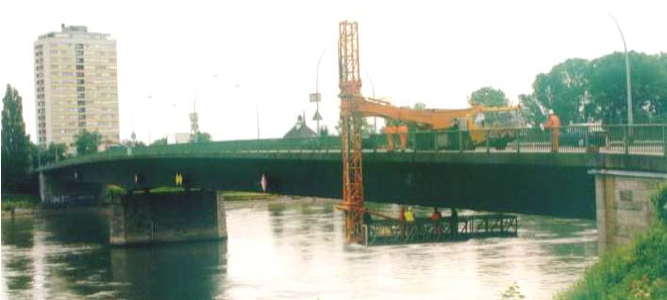 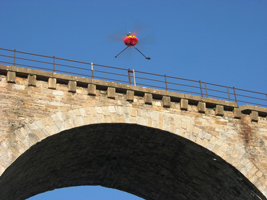 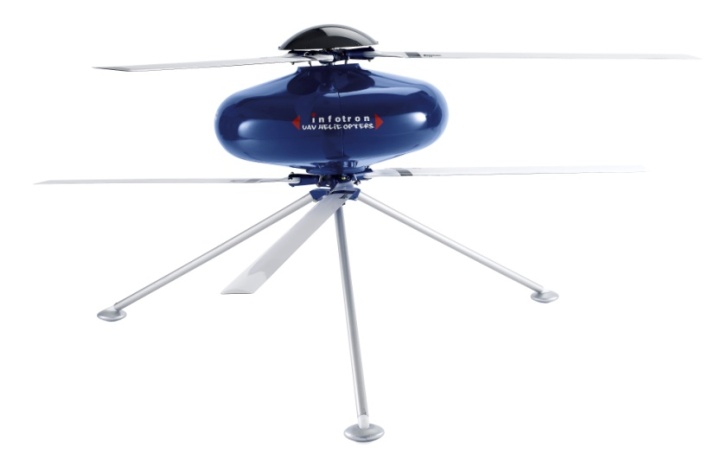 Budget:	3.631 M€ 
Aide:	1.645 M€
Projets : HORUS – FUI 13
Plateforme aérostatique multi-mission et système associé
Développement d’une plate-forme aérostatique captive modulaire à faible coût de mise en œuvre offrant de nouvelles capacités de surveillance, adaptées à la sécurité dans les domaines maritimes et terrestres:
Surveillance maritime et terrestre
Surveillance de théâtres pour la gestion de crise
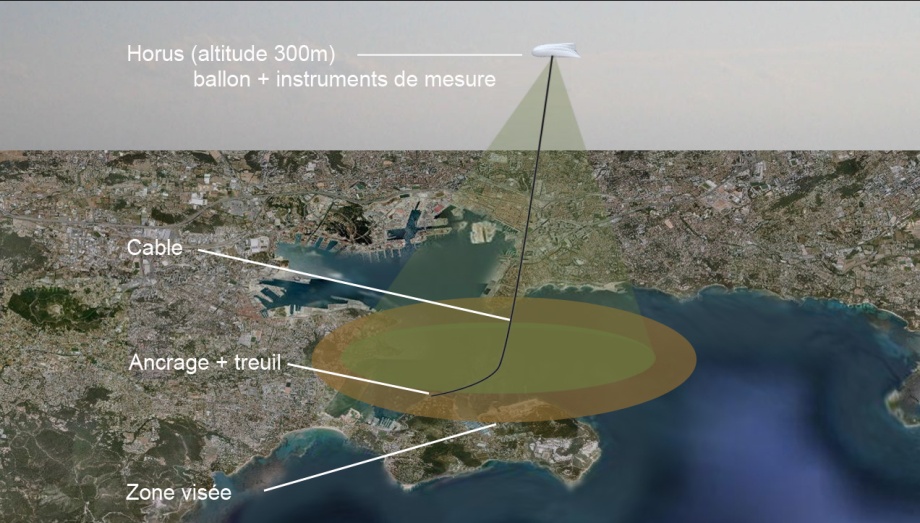 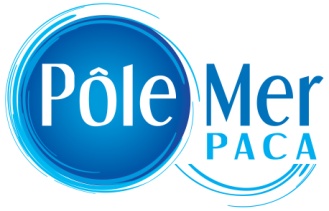 Budget:	3.32 M€ (1,7M€ en PACA)
Aide:	1.08 M€ (0,6M€ en PACA)
Durée:	30 mois
Retombées en PACA
CA:	entre 3.5 – 5 M€ 
Emplois:	env. 15
Co-Label:
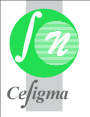 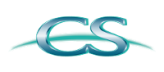 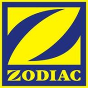 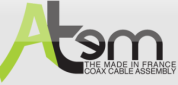 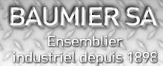 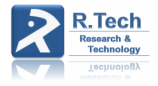 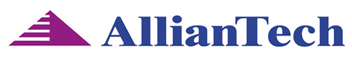 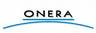 Projets : FIRST – FUI 14
First Innovative Responder for Security Target
Déclenchement d’avalanches et dénébulisation à base de sels non polluants par drone à voilure tournante modulaire pour améliorer la sécurité sur les pistes et dans les aéroports.
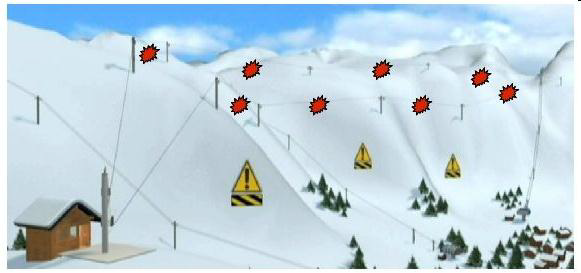 Budget:	2.45 M€ (0.9M€ en PACA)
Aide:	0.976 M€ (0,4M€ en PACA)
Retombées en PACA
CA:	17 M€ dont 15 en PACA
Emplois:	28 dont 13 en PACA
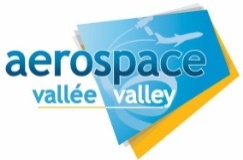 Co-Label:
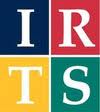 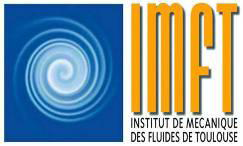 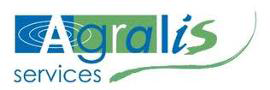 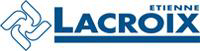 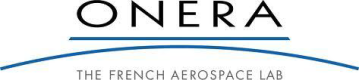 Drone Léo
Caractéristiques techniques

3.8 – 5.2 kg
Envergure : 2.2m
Moteur électrique
Vitesse maximale : 140 Km/h
Rayon d’action : 30 km
Altitude maximale : 2.500 m
Charge utile : équipement vidéo ou caméra infrarouge
Missions

Inspection linéique : pipelines, infrastructures ferroviaires
Surveillance de frontières
Mission de quadrillage de larges zones
Missions pour l’agriculture
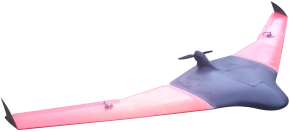 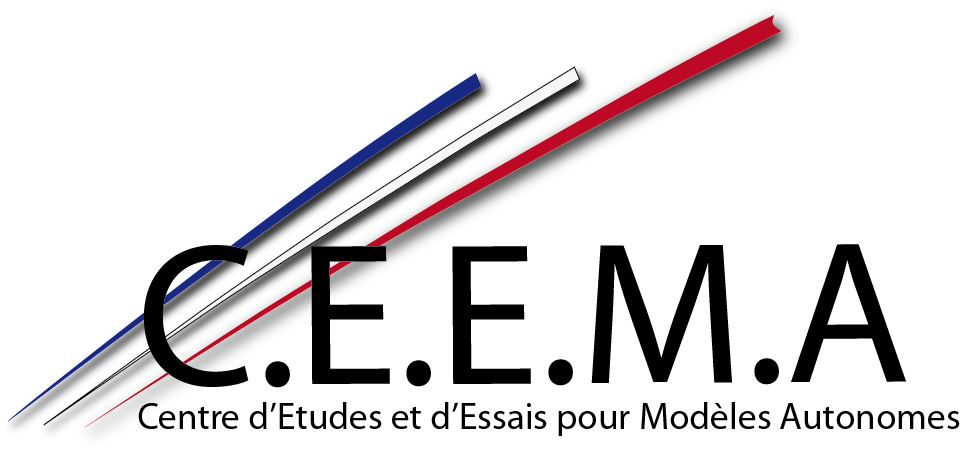 SYCIE
Système de Gestion de Mission Multi-Drones Hétérogènes dans le Domaine Maritime
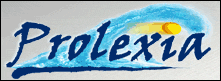 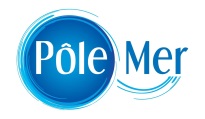 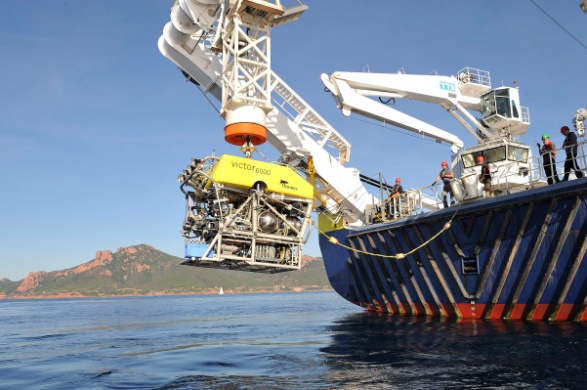 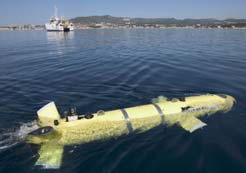 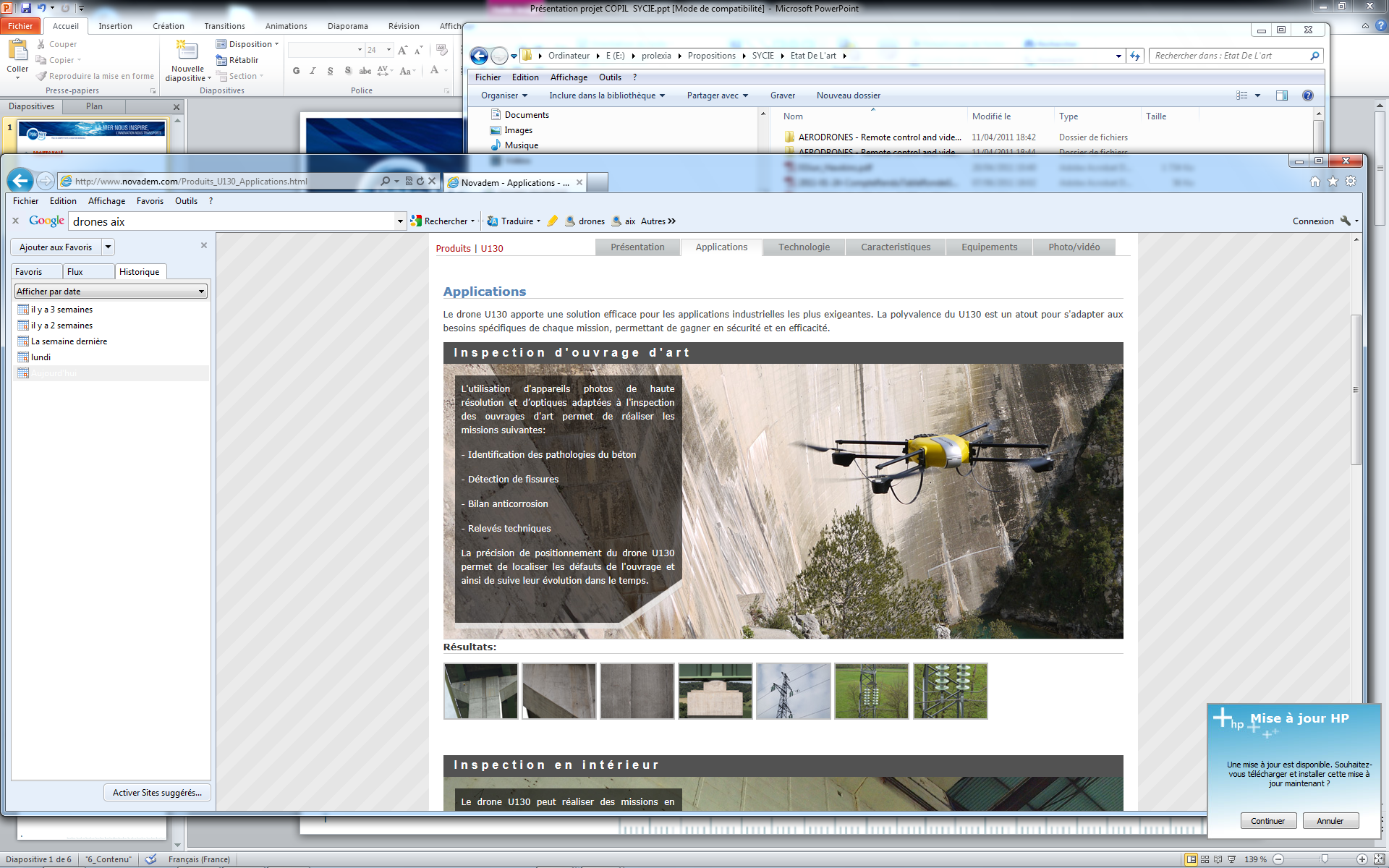 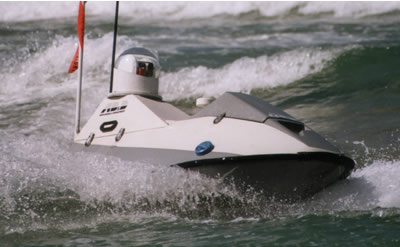 Les actions engagées
Ecosystème

Accompagner le développement de plateformes d’aide au développement et essais

Accompagner l’émergence de petits Maitres d’Oeuvre
Programme Université PME
Contrats de croissance
06/12/2012
21
Le DAS NSA
Les plateformes territoriales: Pac@DronesNetwork
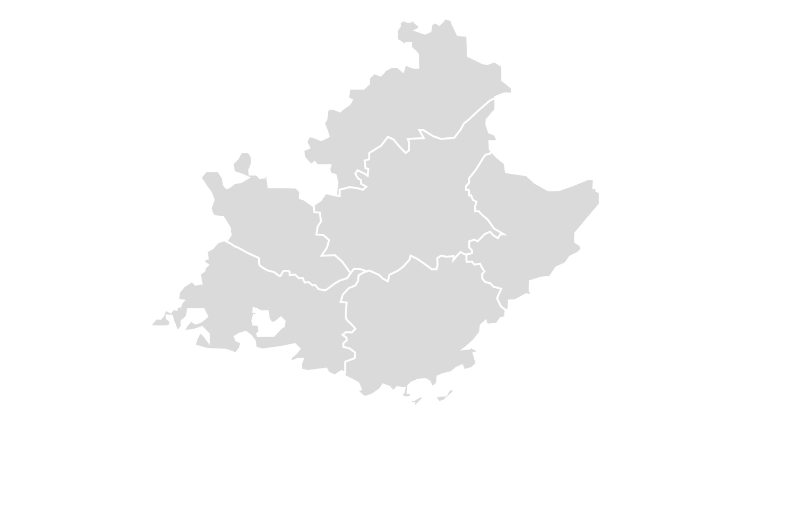 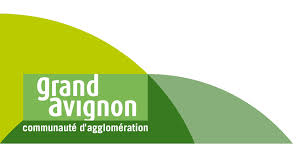 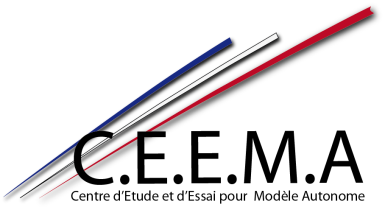 Paca dronesNetworkTechnopole  Avignon
Paca DronesNetwork
Plateforme CEEMA
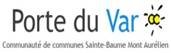 Paca DronesNetwork
Technopole de la Mer
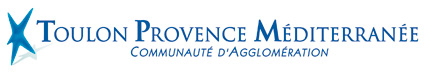 06/12/2012
22
Les actions engagées
Législation

Collaboration avec la DGAC

Travail en partenariat avec la Fédération FPDC, qui a le leadership
06/12/2012
23
Conclusions
Beaucoup de pistes à travailler

Nécessité de travailler en collaboration au niveau national

Nécessité de lier cela à une réalité marché à définir et bâtir

Hiérarchisation des actions en fonction du modèle économique retenu
06/12/2012
24